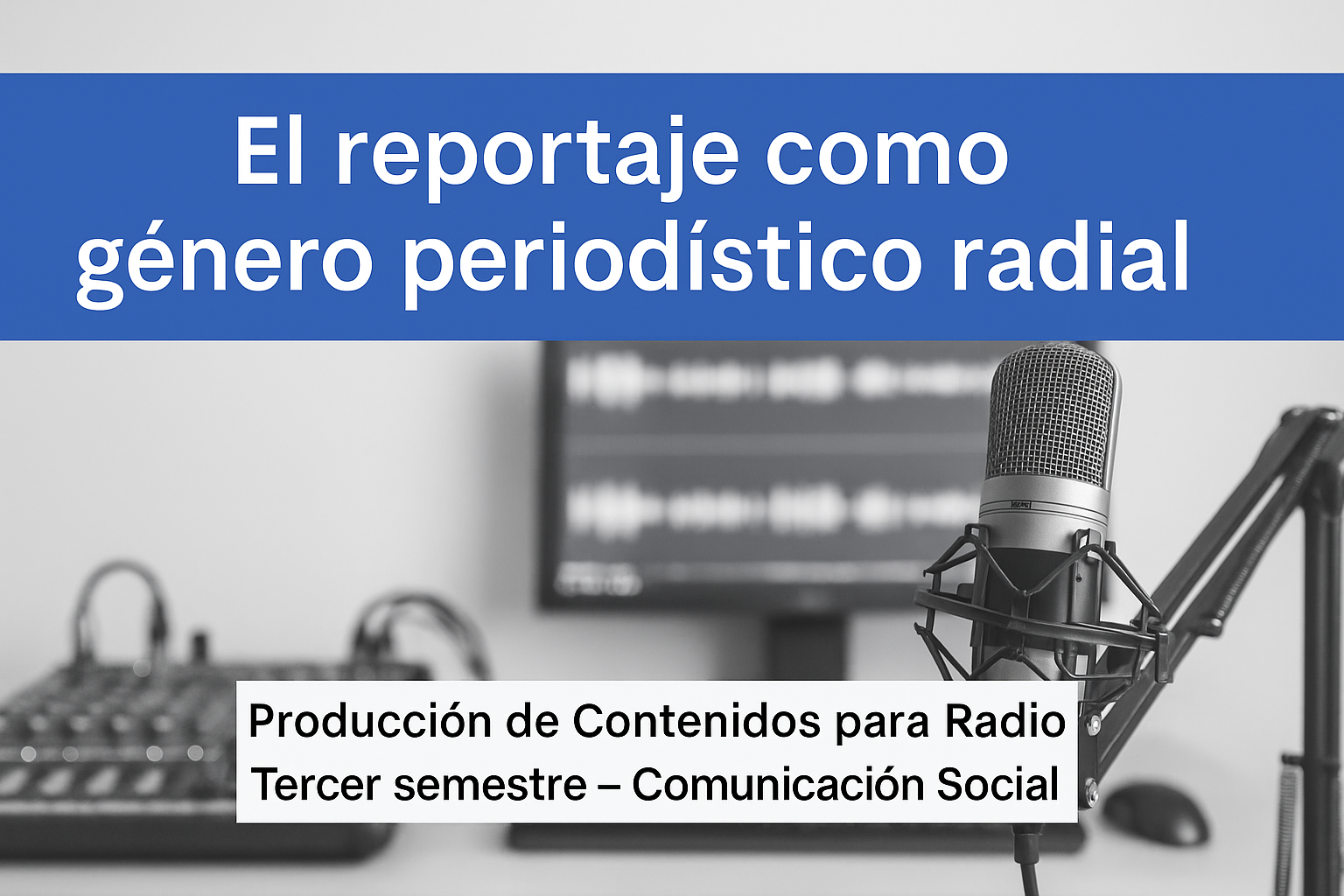 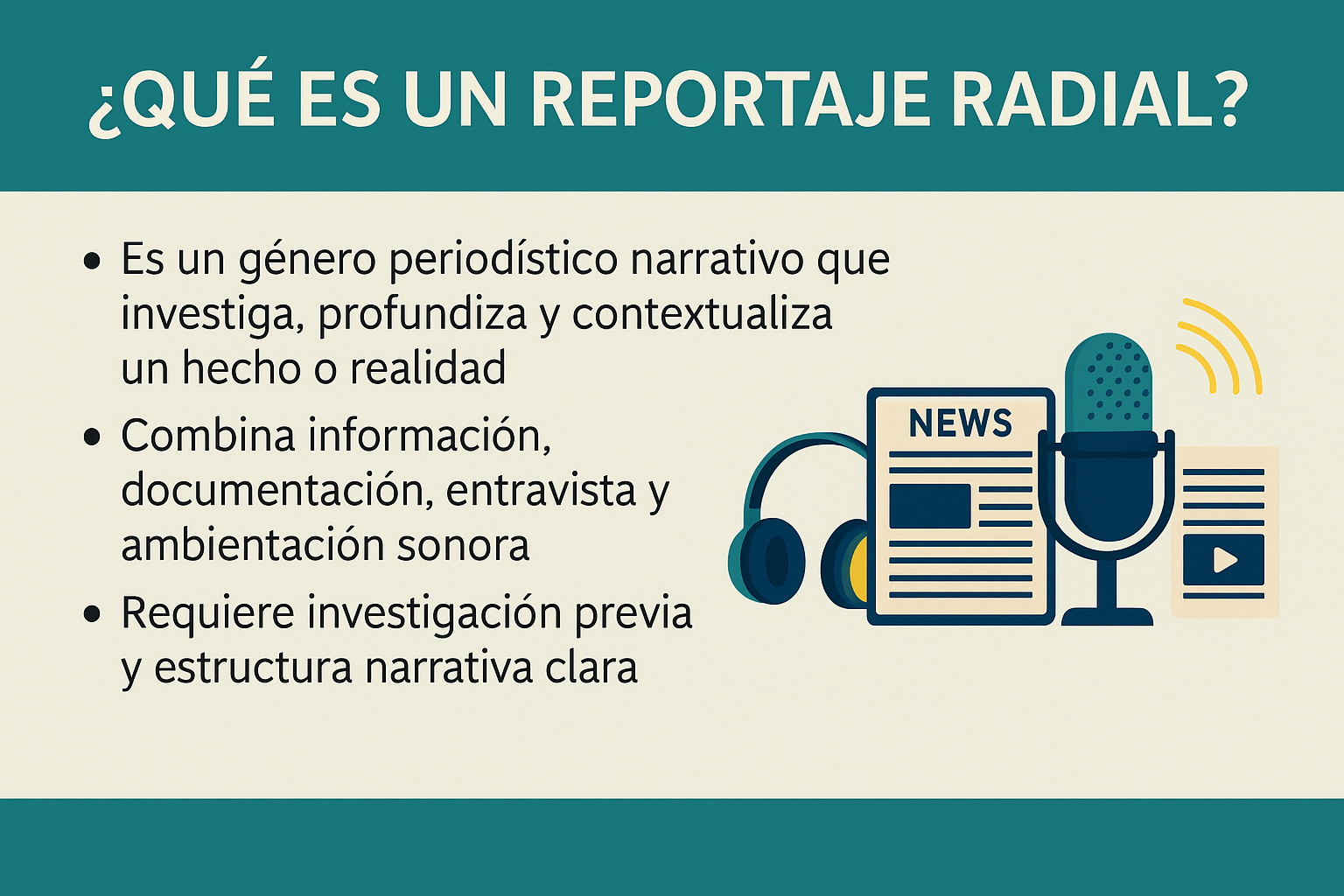 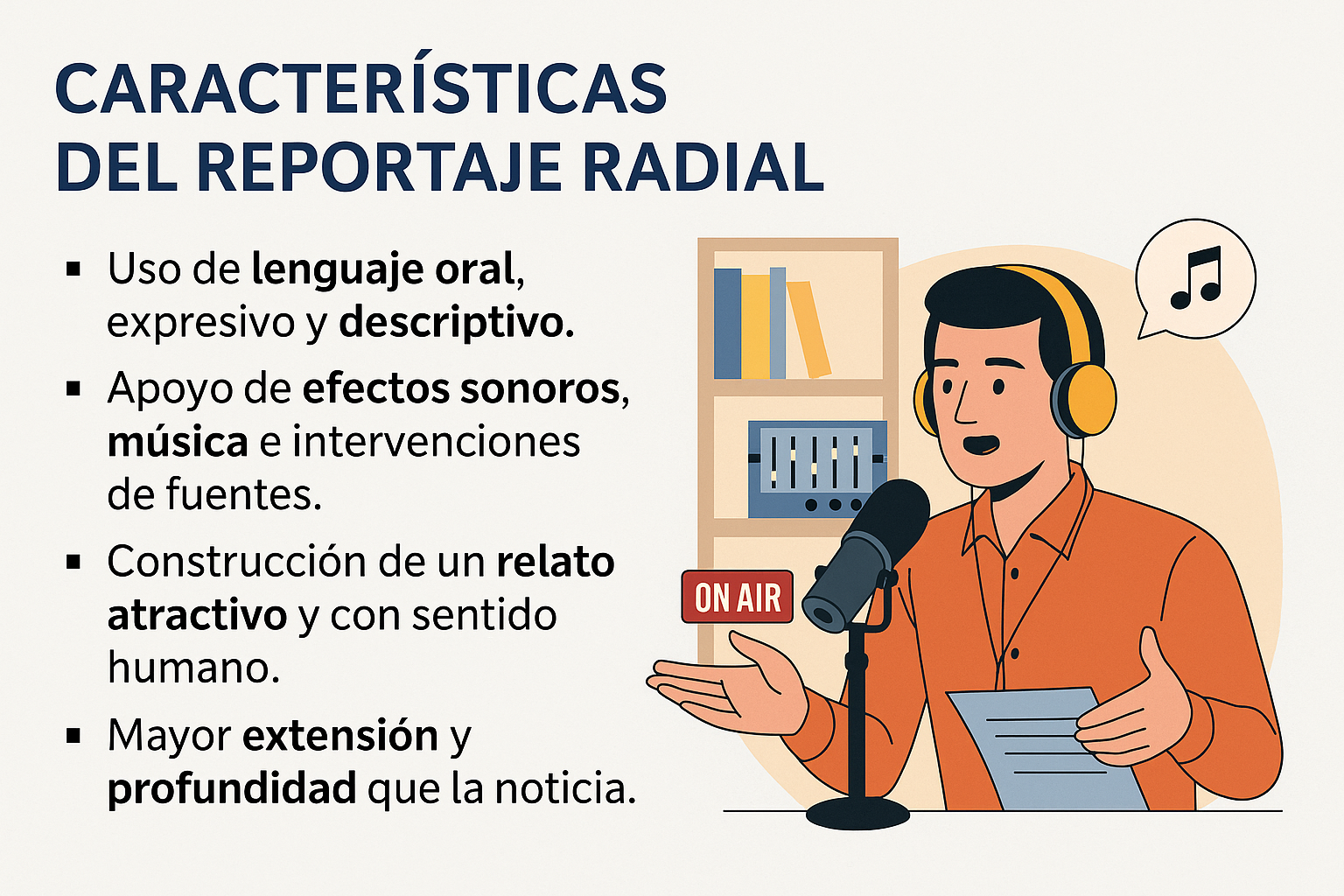 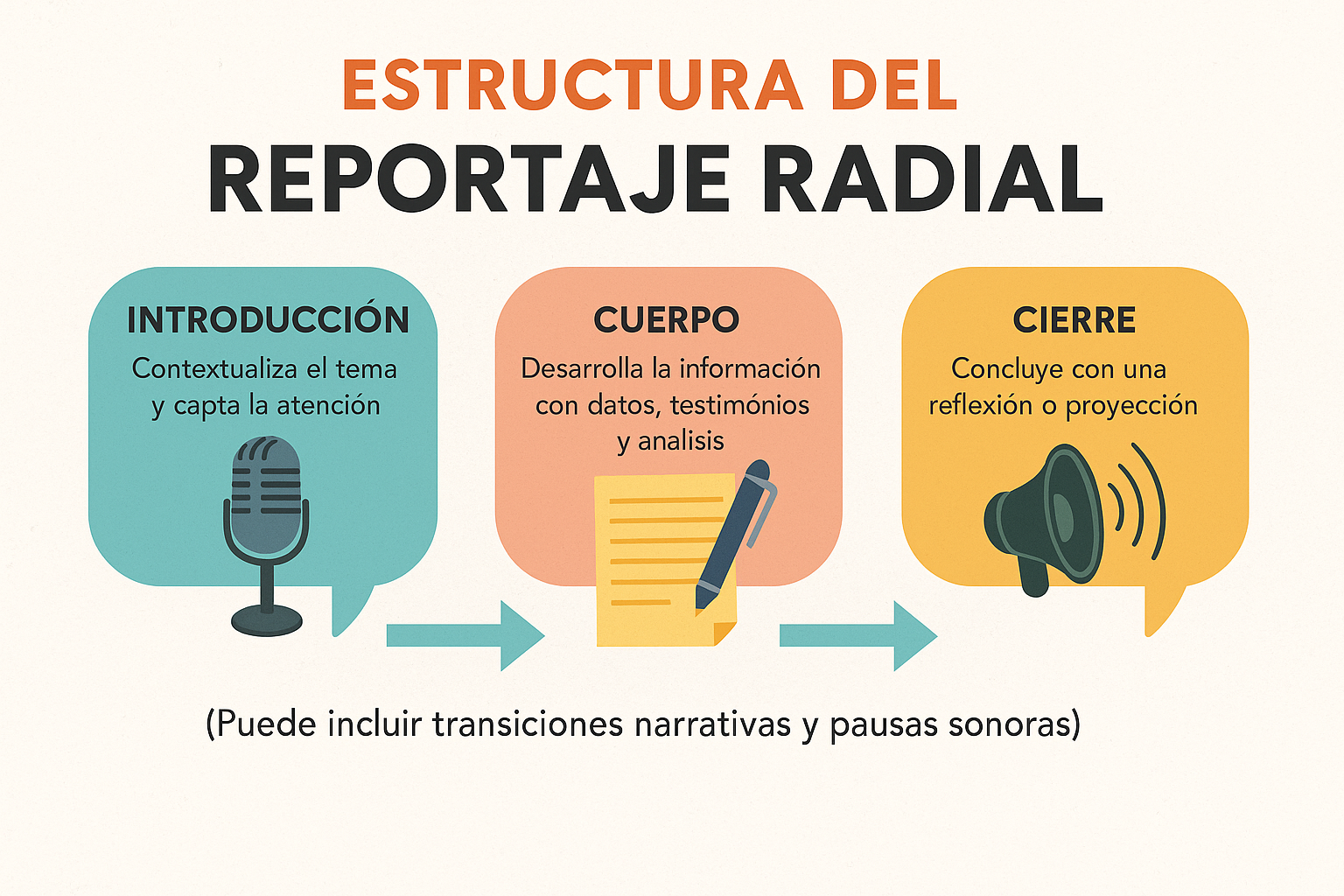 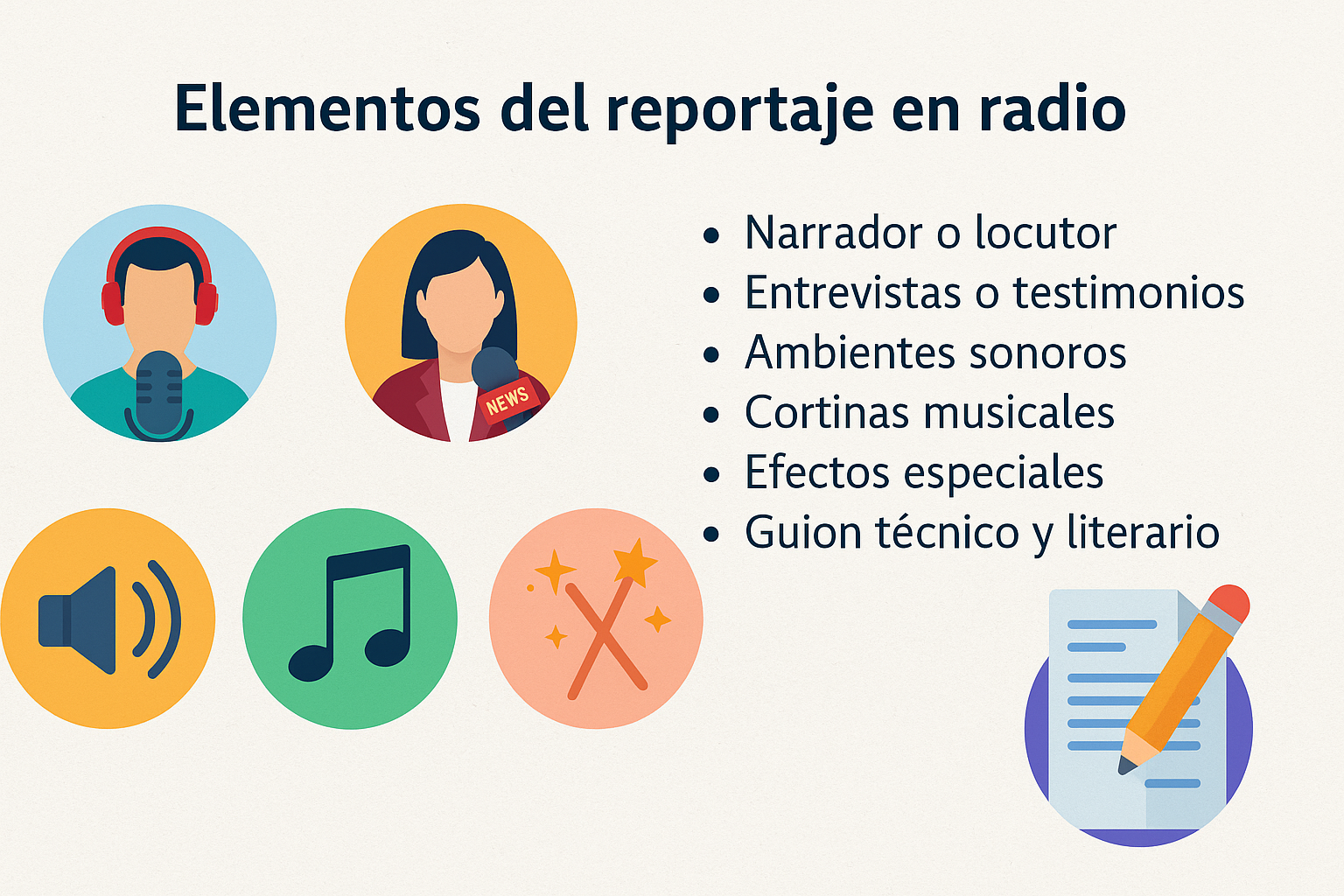 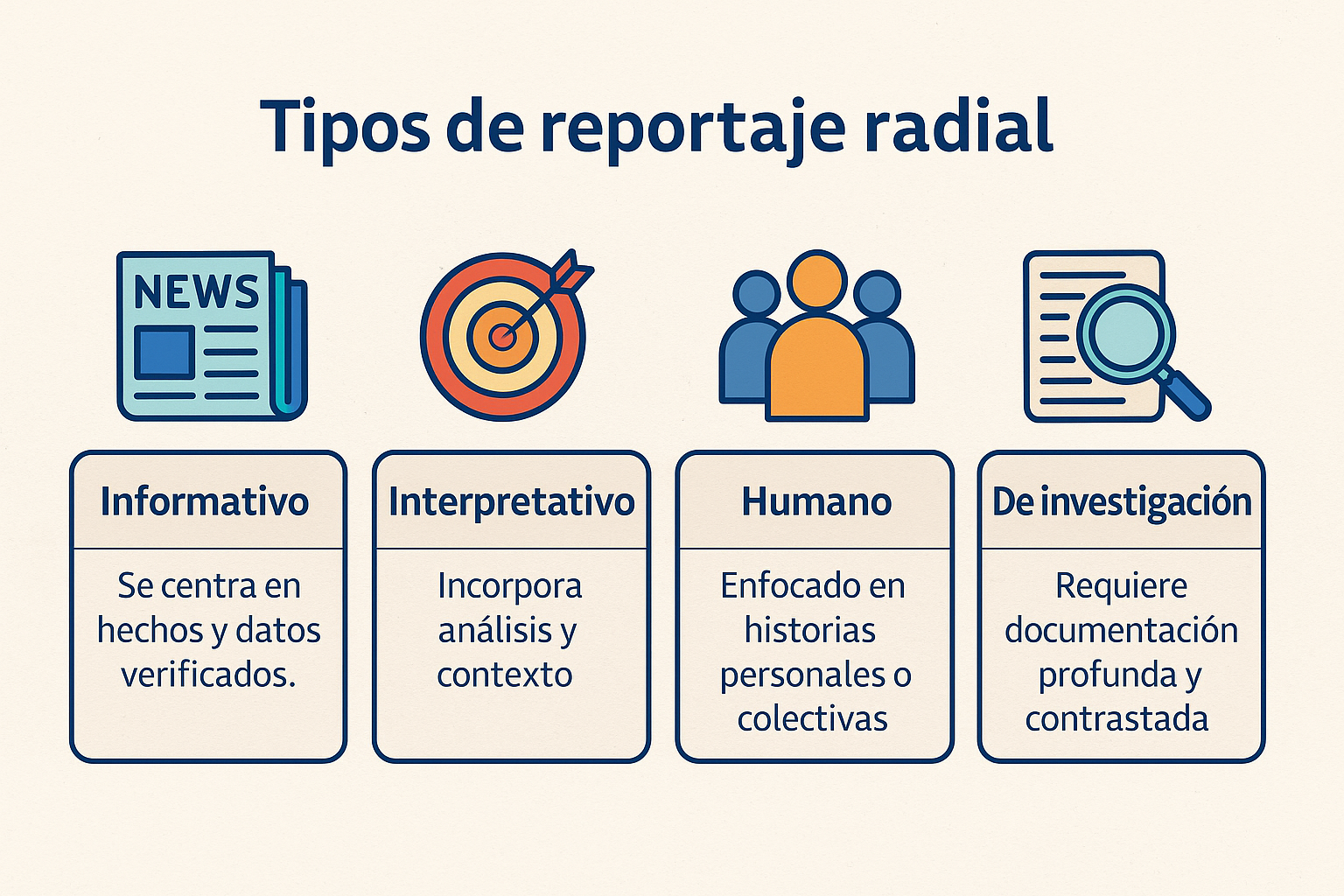 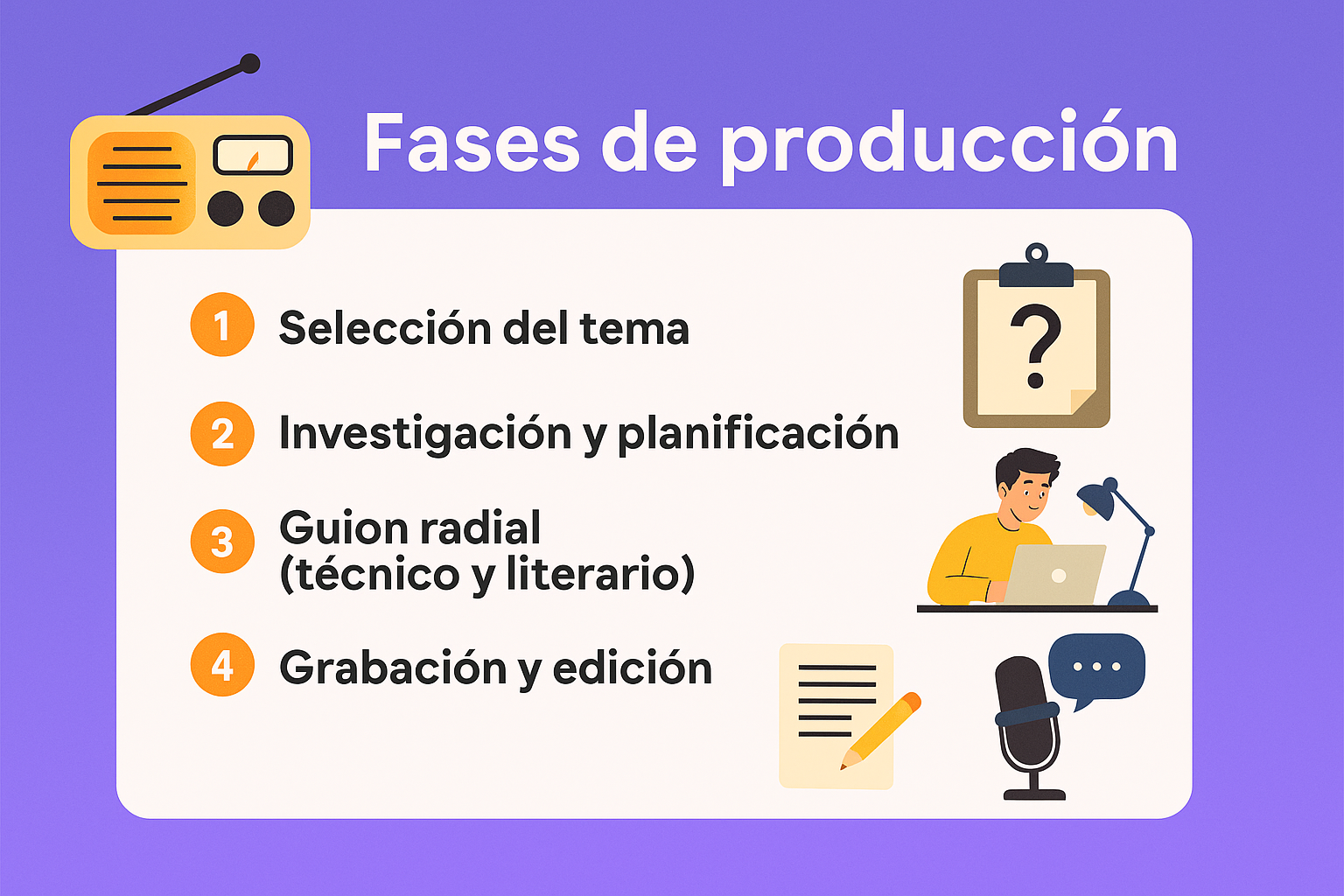 IDEA
SELECCIÓN DEL TEMA
PLANIFICACIÓN
INVESTIGACIÓN
SELECCIÓM 
EVALUACIÓN
GUIÓN TÉCNICO LITERARIO
GRABACIÓN Y EDICIÓN
PRESENTACIÓN
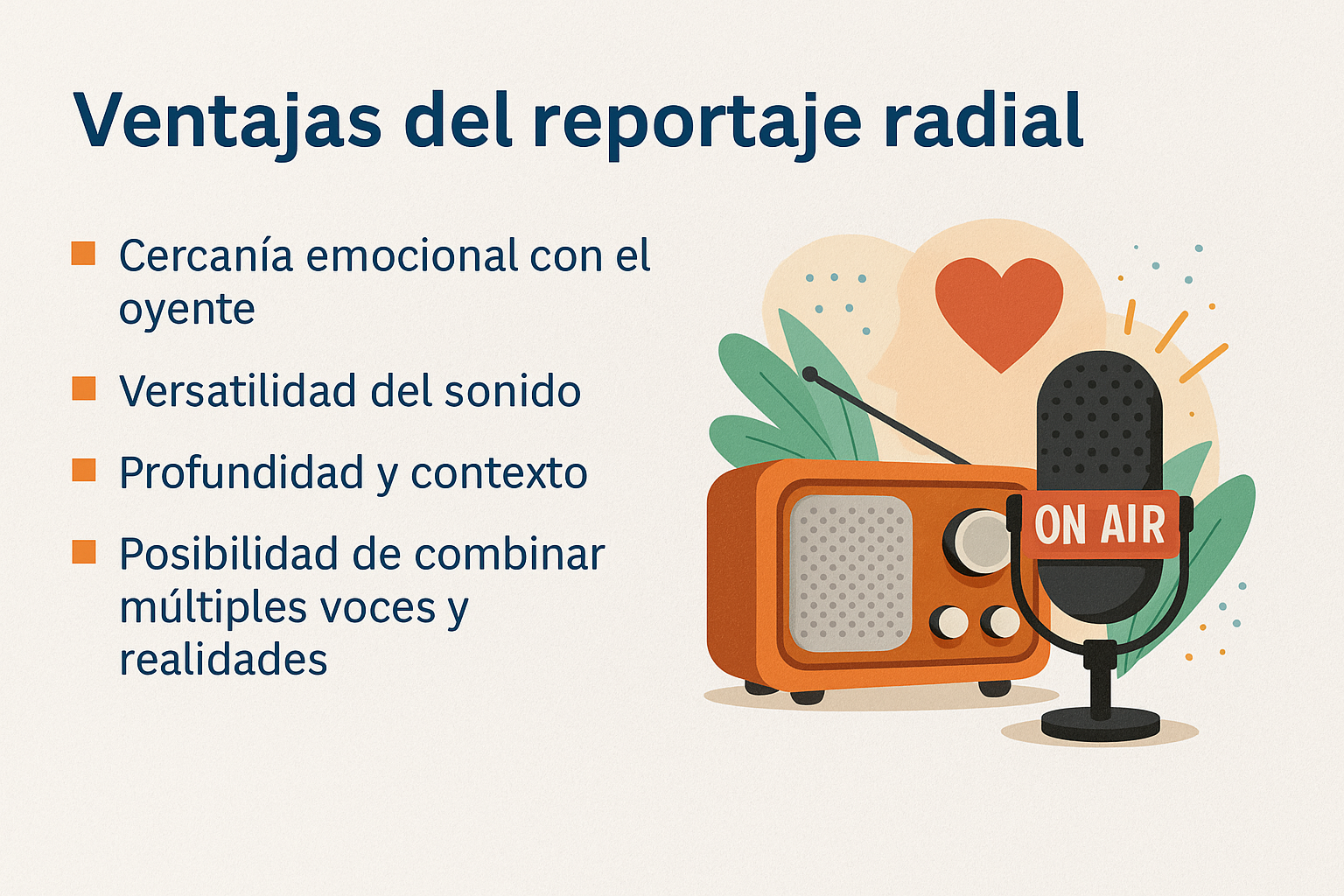 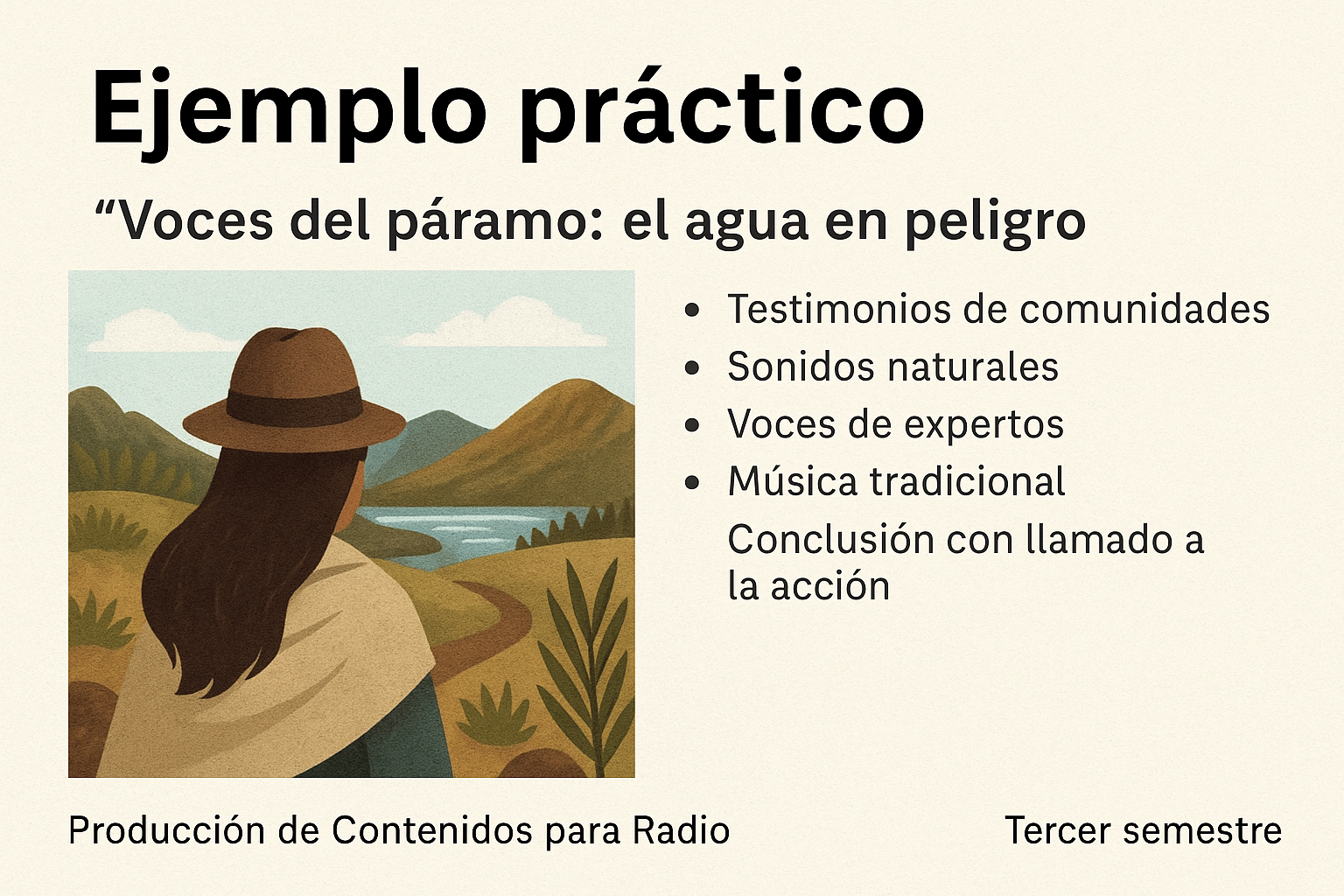 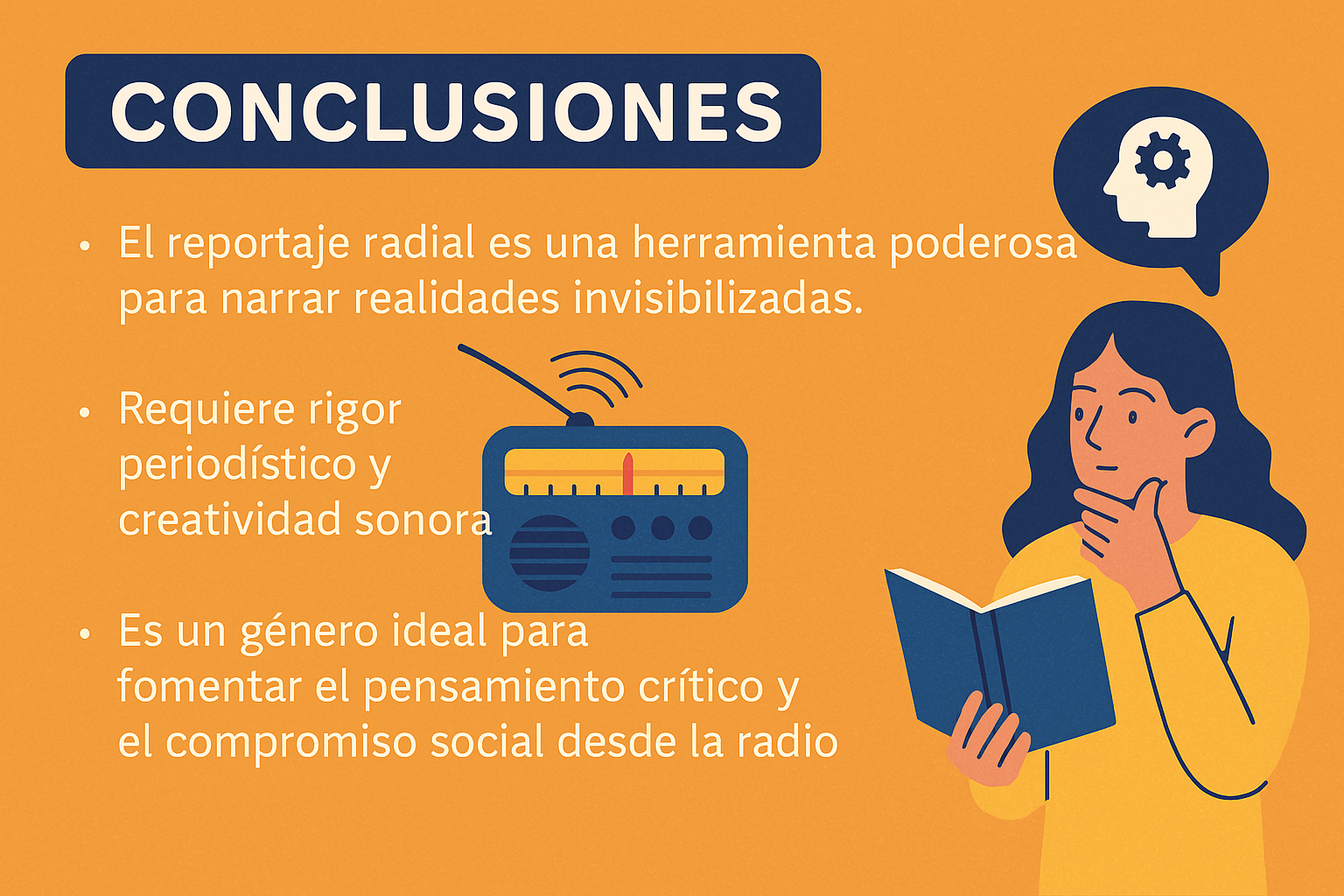 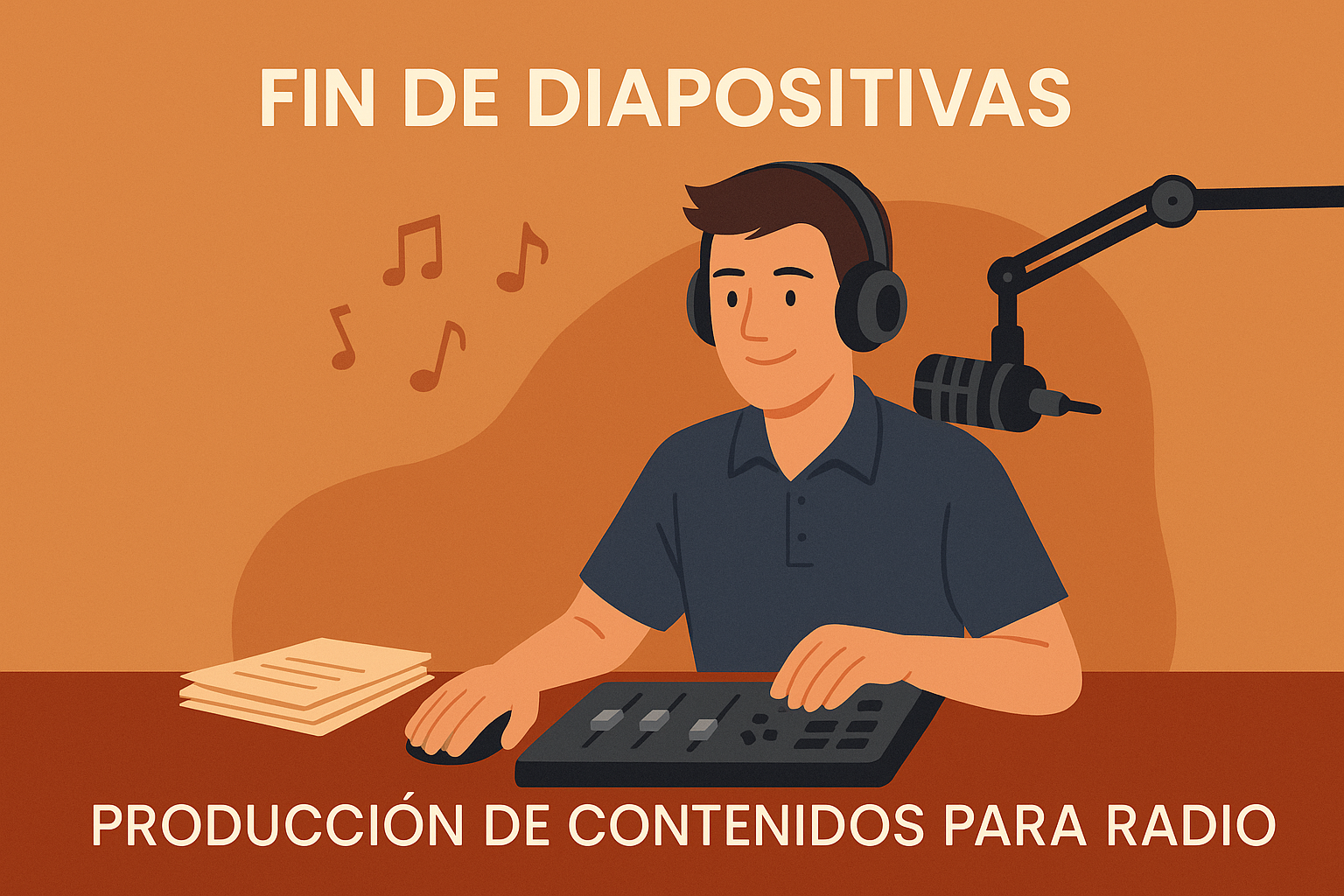